Bonjour!
lundi, le deux décembre
Travail de cloche
Write a sentence of at least five words, in French, which tells about your vacation.
Bonjour!
lundi, le deux décembre

un moment de culture francophone
la ruelle des souvenirs
The Netflix animé series “Arcane”  is directed by three French artists,Pascal Charrue , Jérôme Combe and Arnaud Delord.
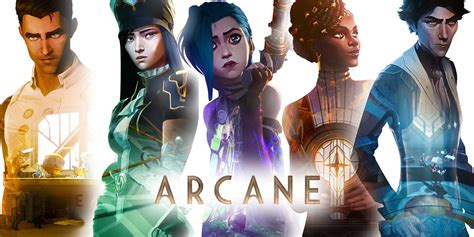 If you were out…
On Thursday, December 5, you will give a presentation about a trip to a francophone city other Paris.

The presentation must be given as either a PowerPoint or Google Doc.
The first slide must state the city which you plan to visit and tell approximately how far it is from Fort Collins.
The second slide must tell why you chose this city.
The third slide must tell where you intend to stay during your visit.
The fourth must mention a restaurant where you will eat one meal during your stay.
You must then show three places you will visit during your trip and you must then explain why you wish to visit there.
Your talk may not include the site which spole ofin your previous presentation, but you may speak of the same city, so long as  it is not Paris.
Each slide must have a picture which is appropriate to that which is being discussed.
You may read from notes, but part of your grade will be based on whether you give the impression of understanding what you are saying.
You must send your presentation to M. Gerson via e-mail by 7:30 AM, on Thursday, December 5.
Jetez le castor!

Dites bonjour à Justin.
Dites lui quelque chose de vos vacances.
Jetez le castor à quelqu’un(e) d’autre.
le conditionnel
p. 190 - 191

Le conditionnel + ø + infinitif.
Le conditionnel + à + infinitif.
Le conditionnel + de + infinitif
le conditionnel
le conditionnel d’ouvrir
le conditionnel de souffrir
le conditionnel de découvrir
le conditionnel de couvrir
le conditionnel d’offrir
Je souffre…
Devoirs
Billet de sortie
Translate into French: If we covered the plants, the garden would not suffer.